Осенняя Фантазия
Выставка поделок
из природного материала
Группа №11
В детском саду проводилась выставка поделок из природного материала «Осенняя фантазия».  Наша группа приняла активное участие в этом удивительном мероприятии.
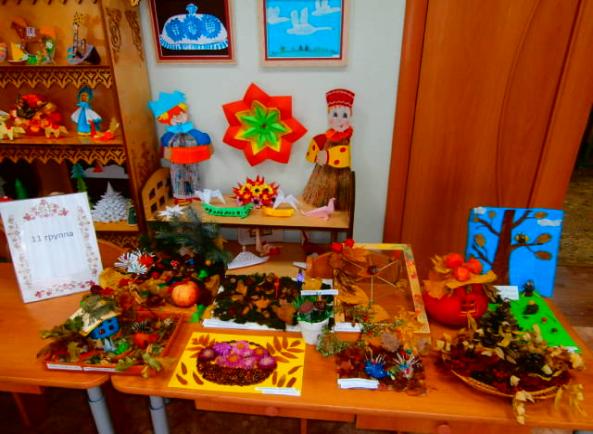 Дети совместно с воспитателями охотно трудились над групповыми поделками.
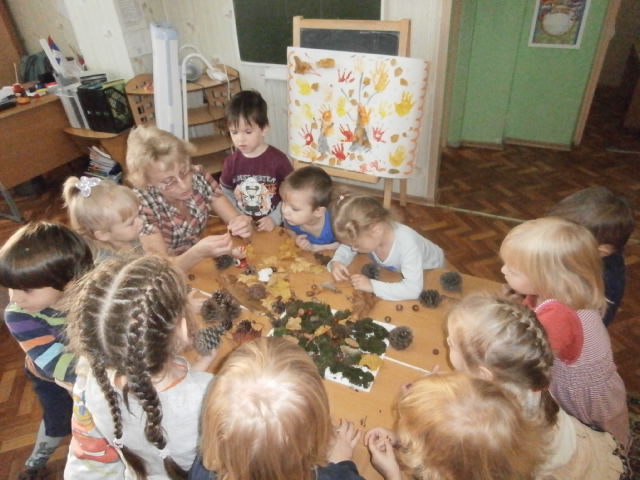 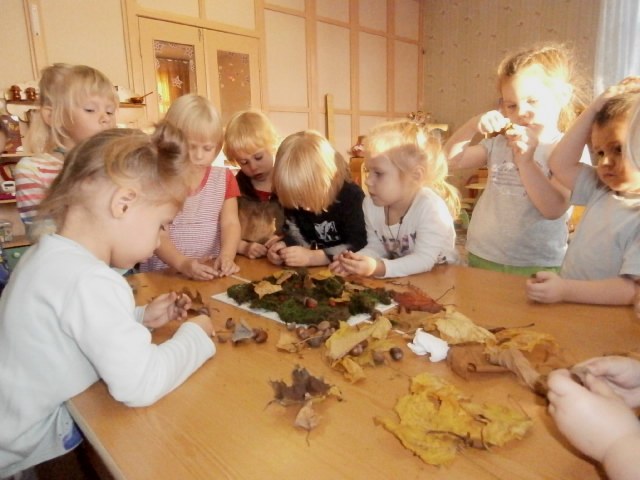 Результат превзошел все ожидания.
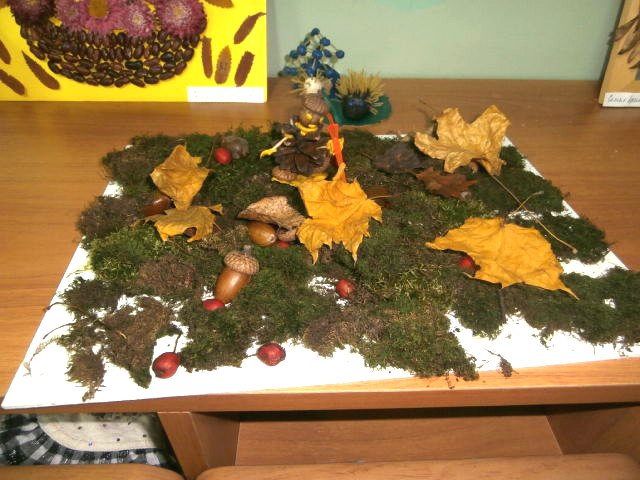 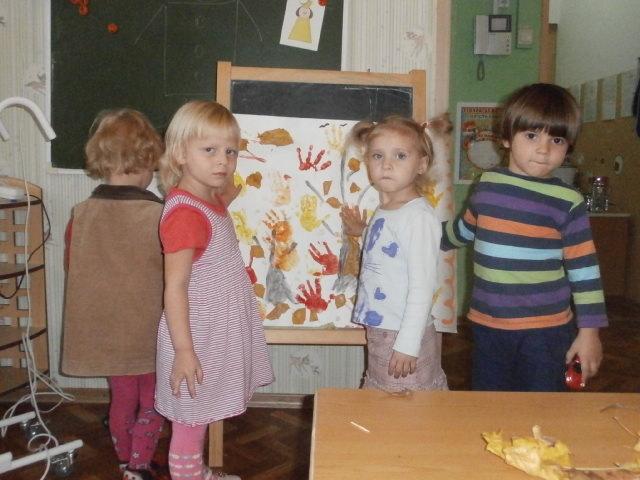 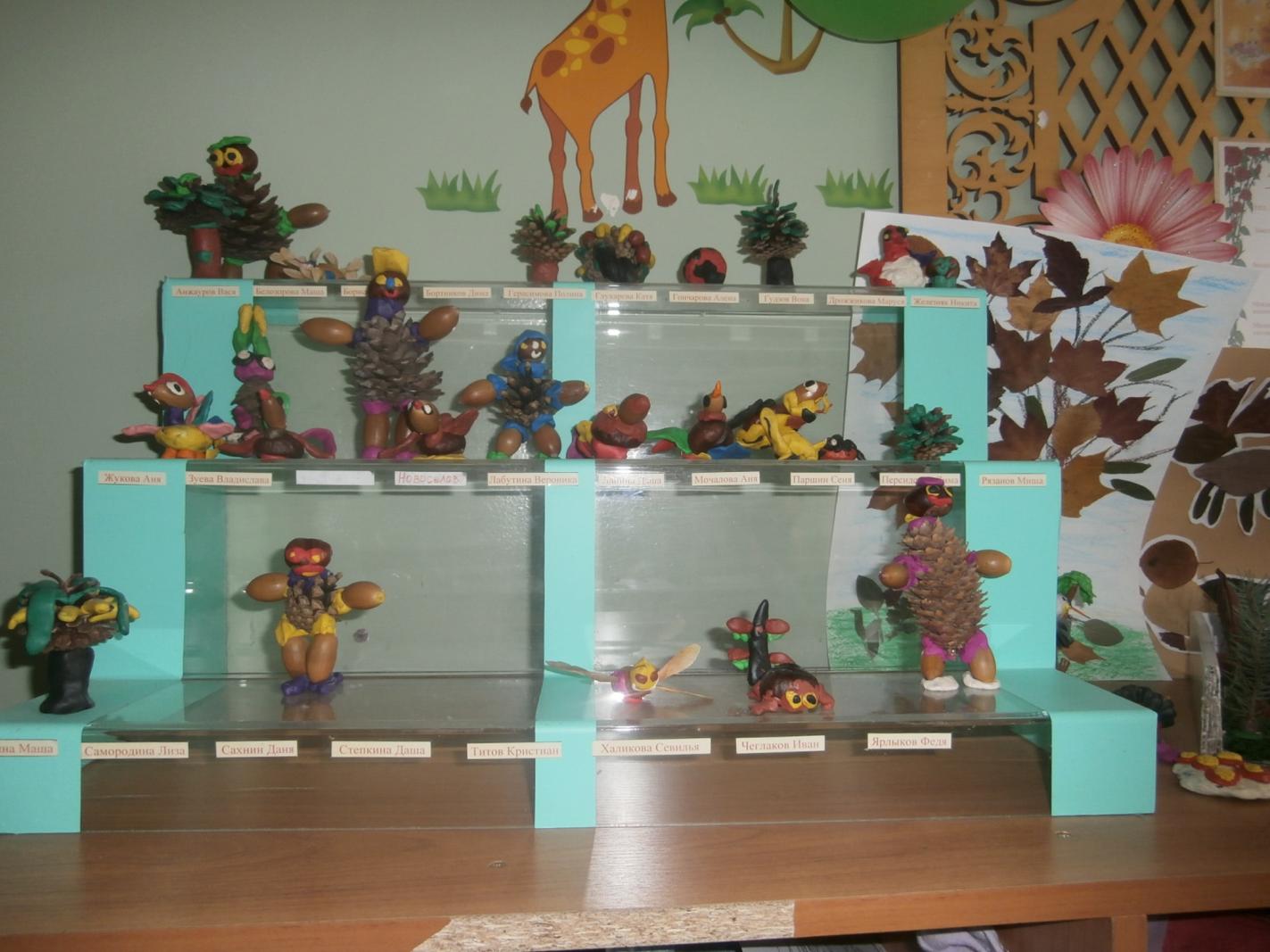 Родители охотно откликнулись на приглашение поучаствовать в выставке . Сколько сил, терпения и фантазии приложили родители и дети, чтобы удивить нас поделками .
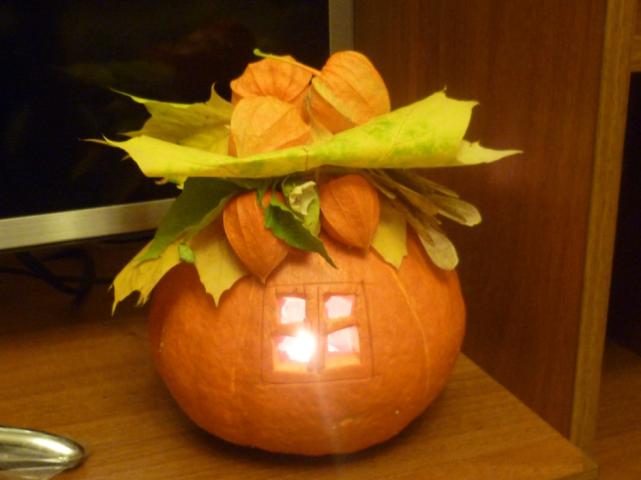 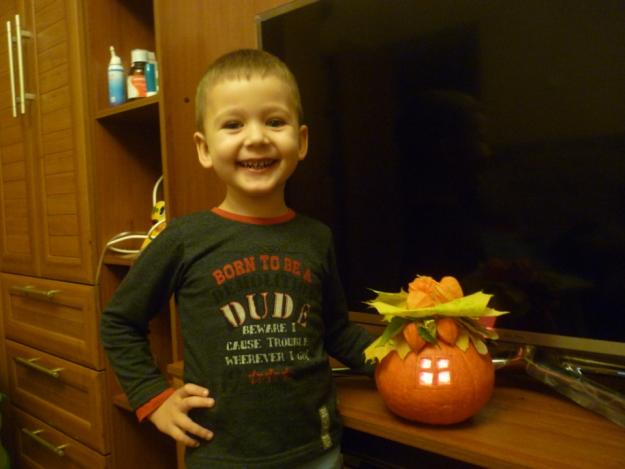 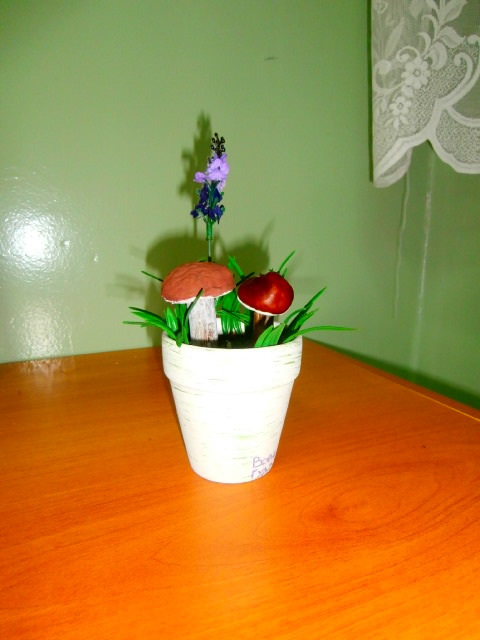 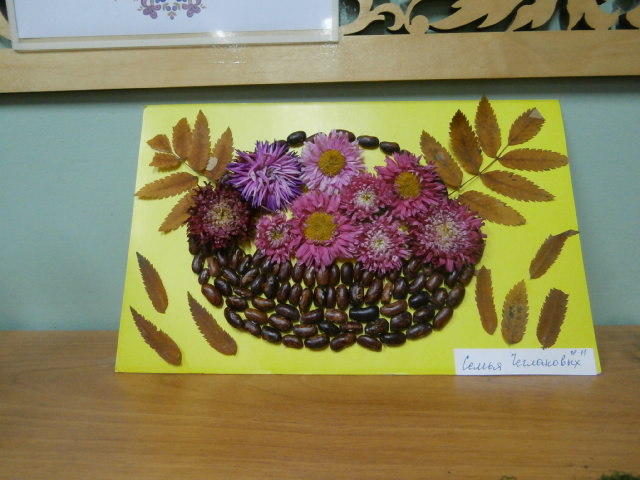 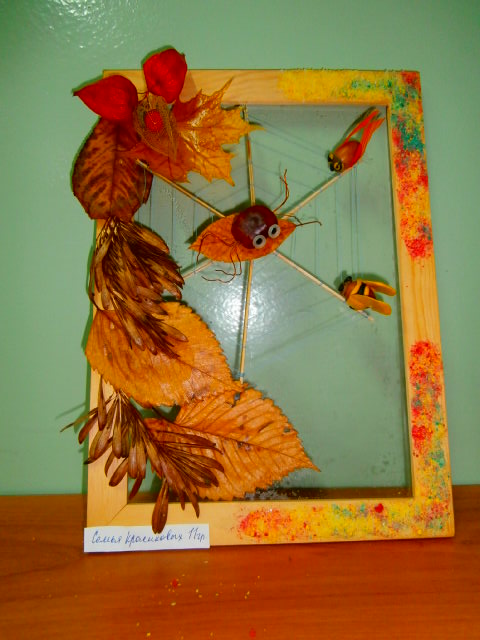 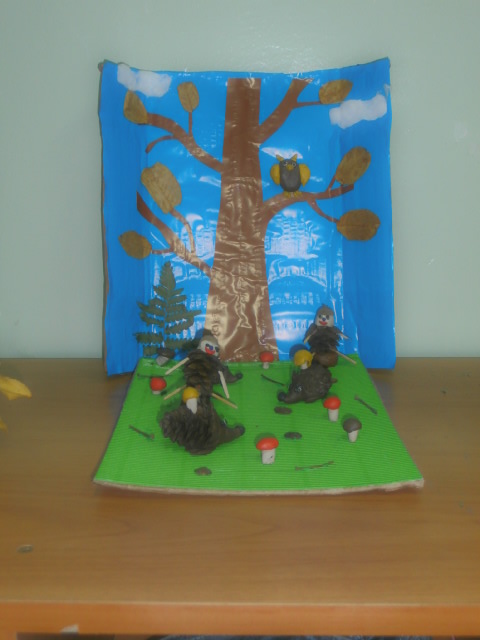 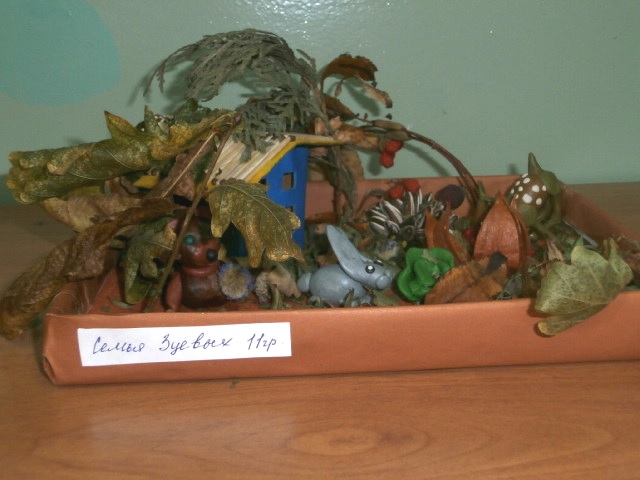 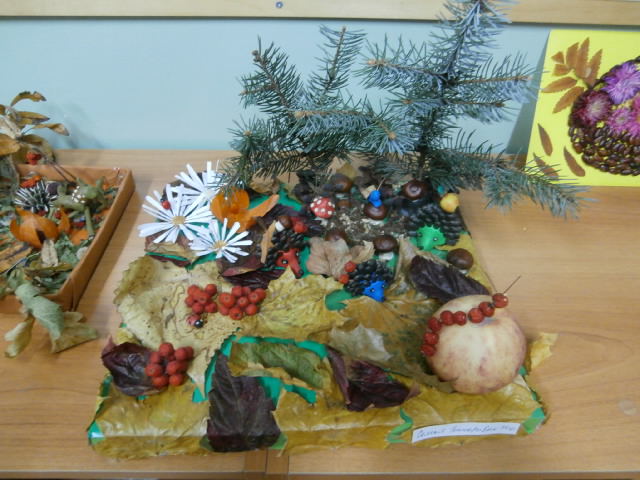 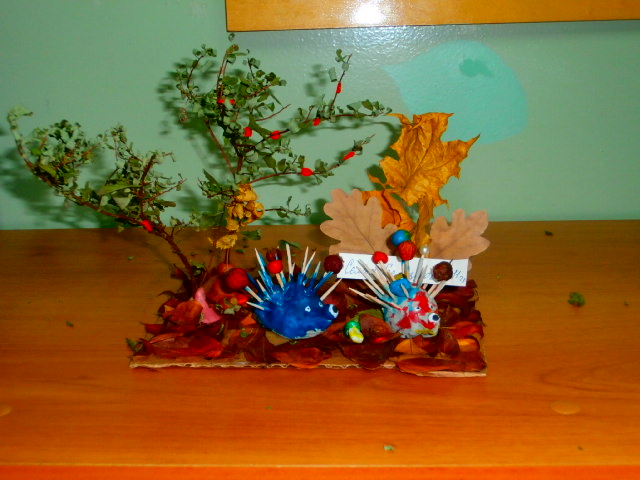 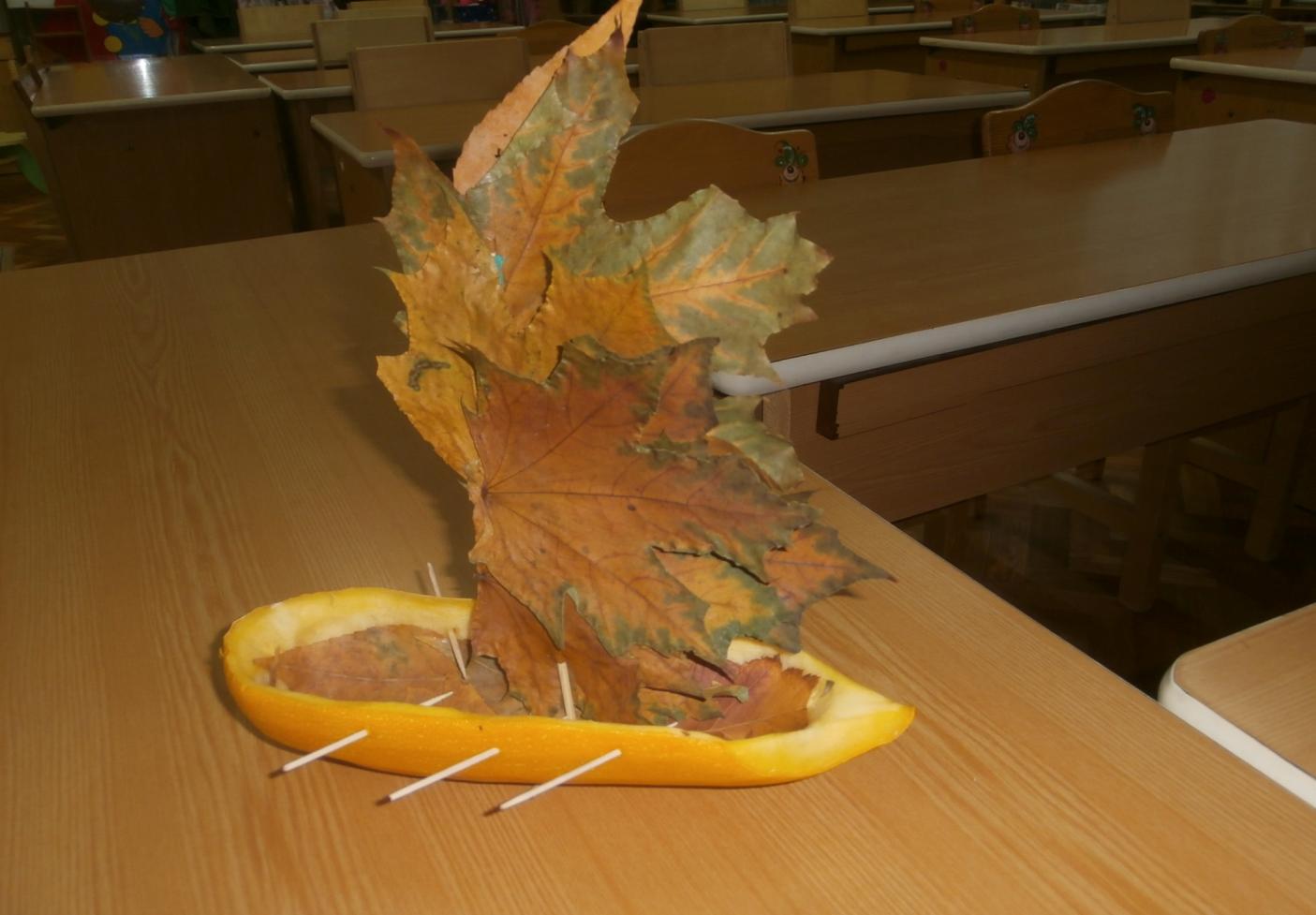 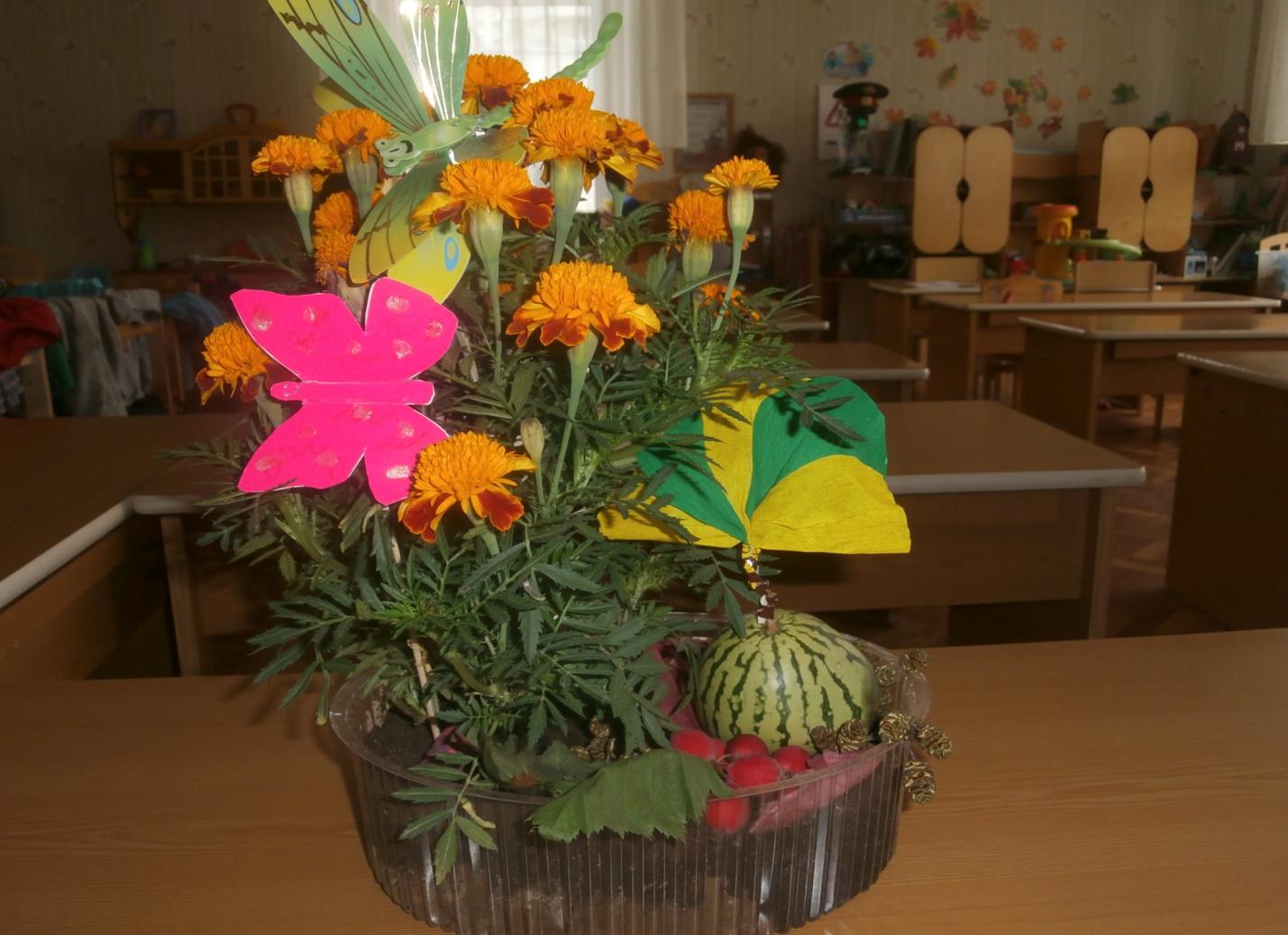 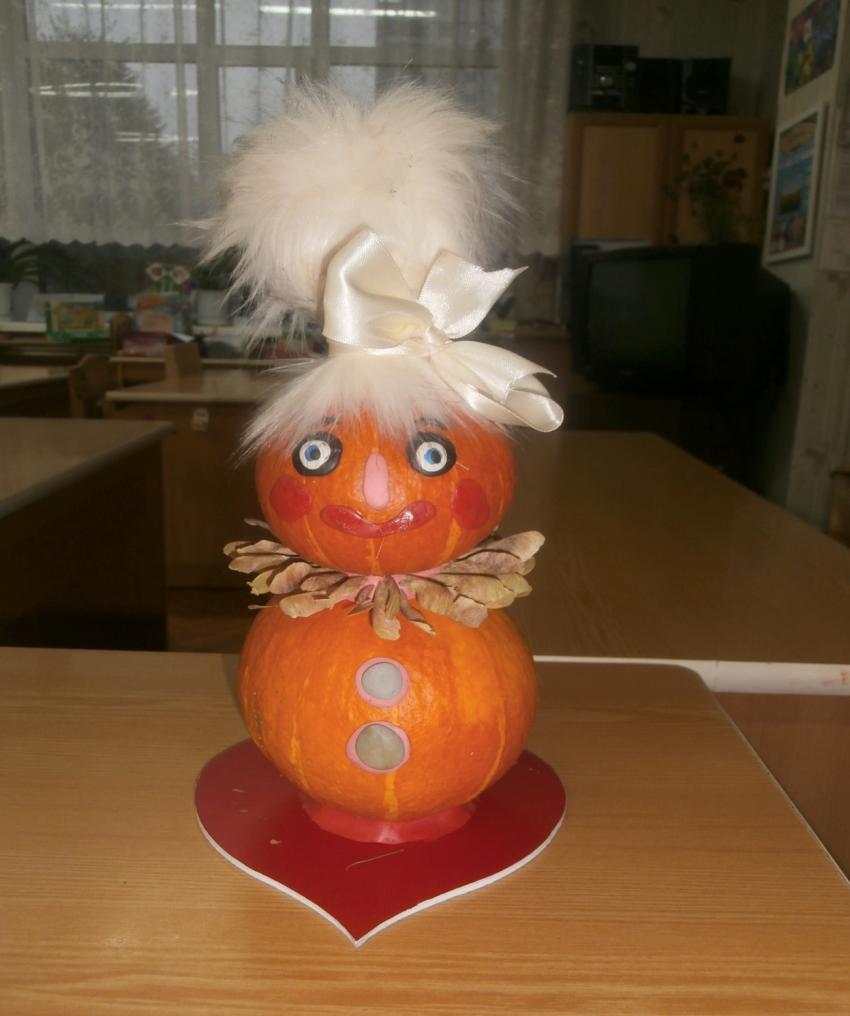 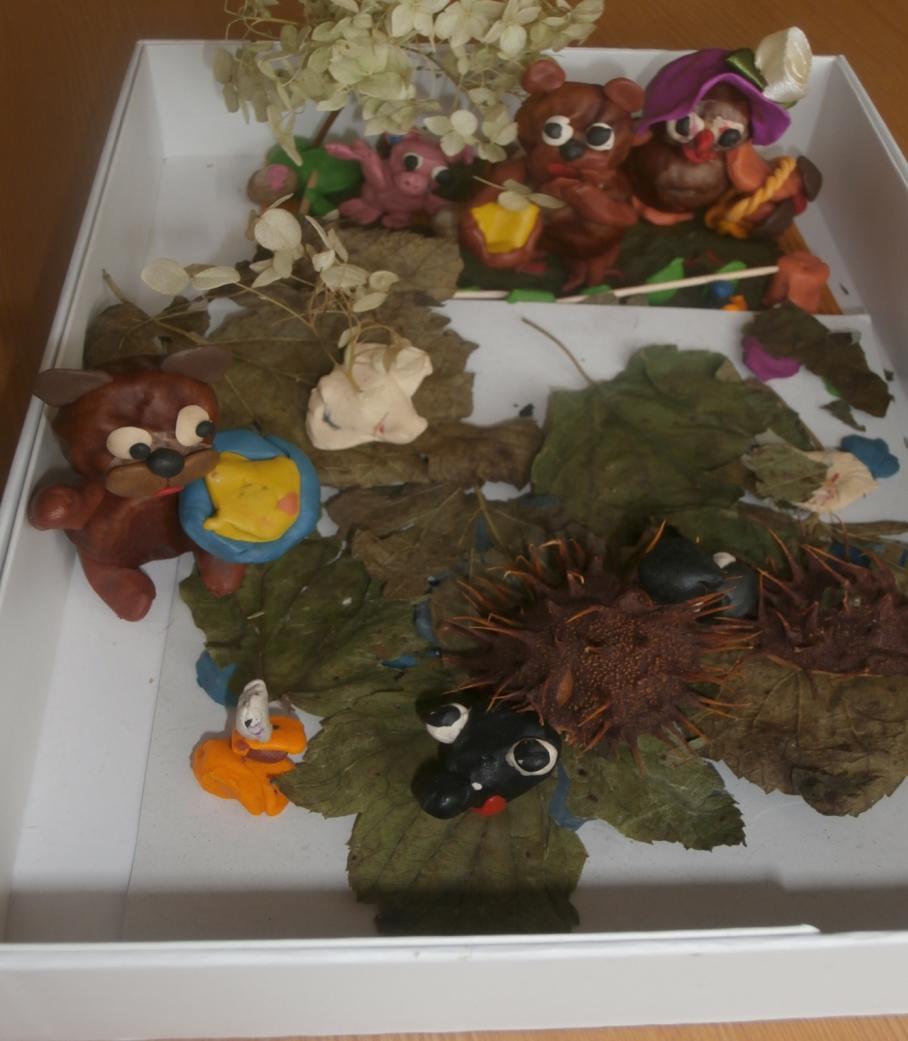 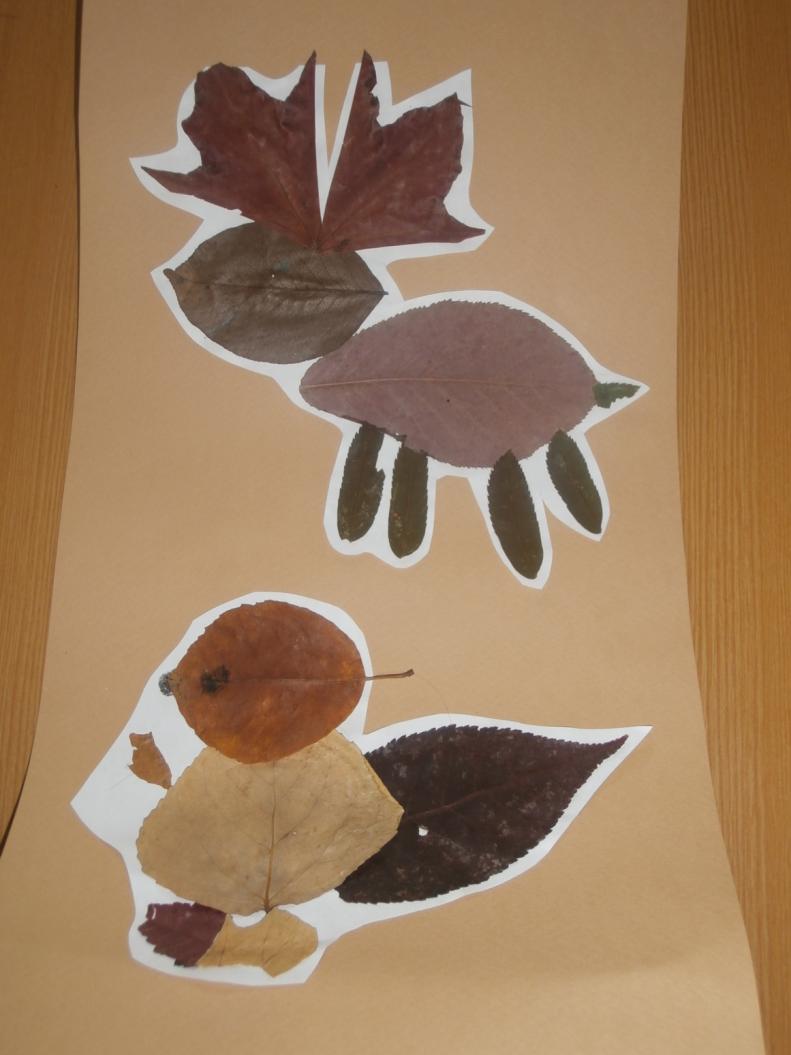 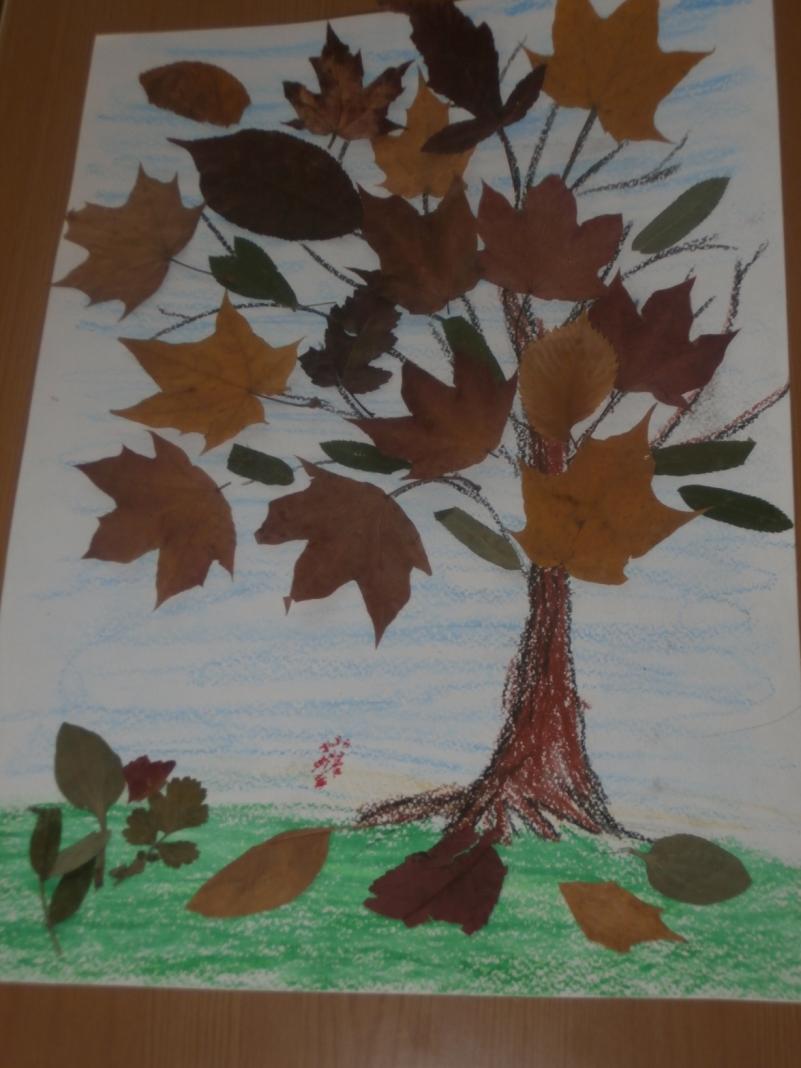 Спасибо за внимание!